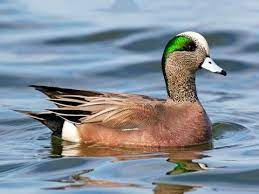 American Wigeon
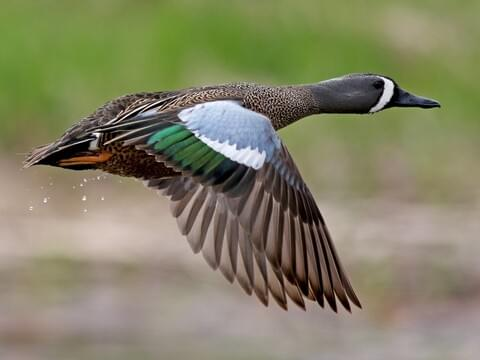 Blue-winged Teal
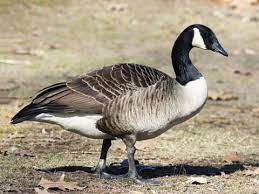 Canada Goose
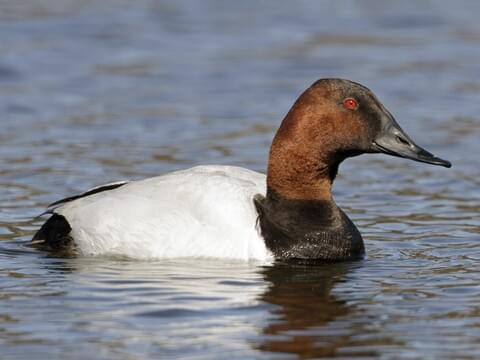 Canvasback
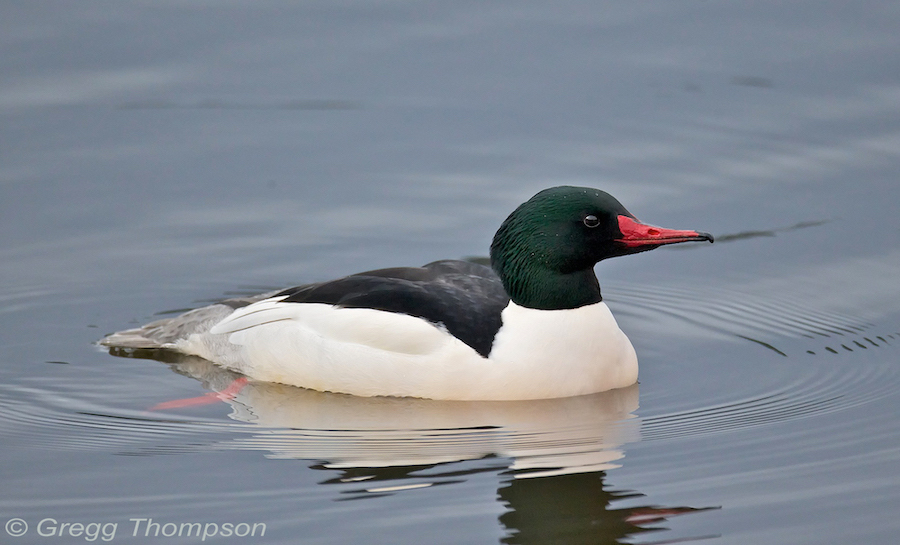 Common Merganser
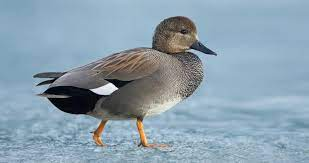 Gadwall
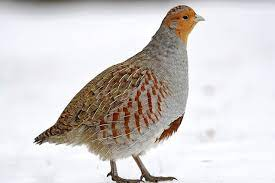 Gray Partridge
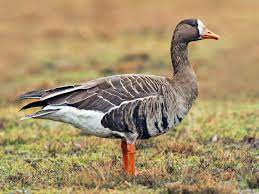 Greater White Fronted Goose
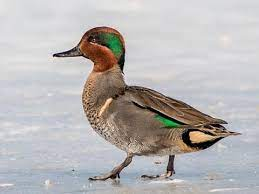 Green-winged Teal
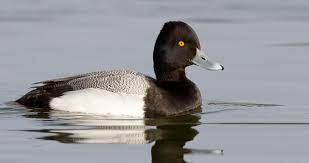 Lesser Scaup
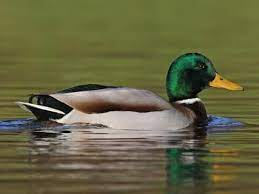 Mallard
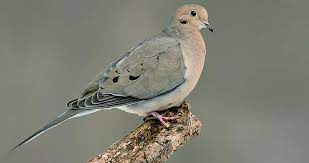 Mourning Dove
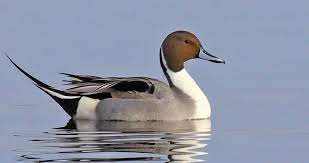 Northern Pintail
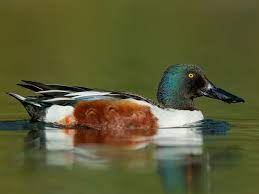 Northern Shoveler
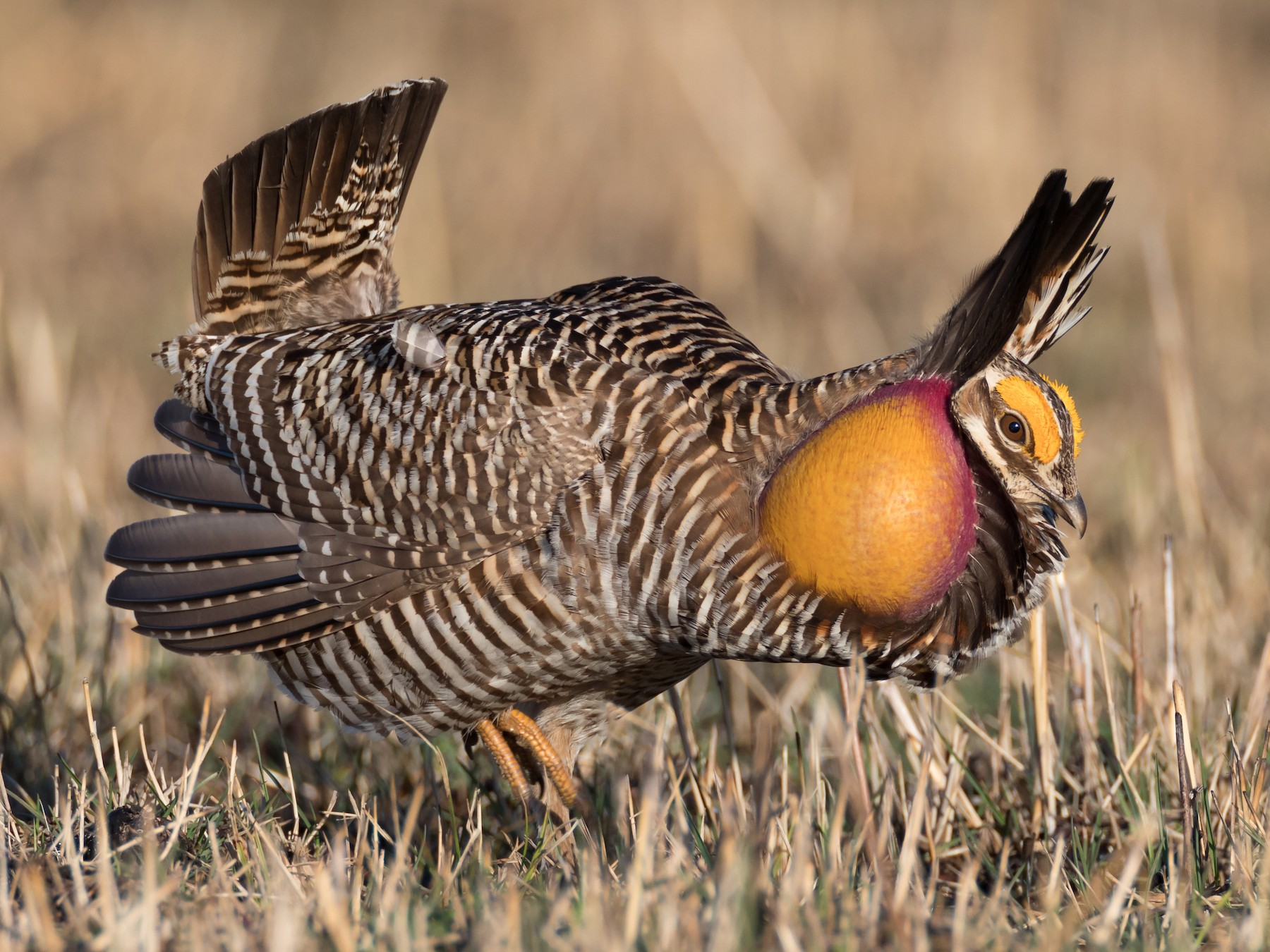 Greater Prairie Chicken
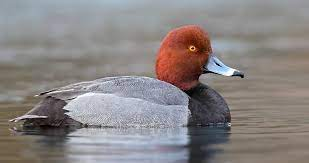 Redhead
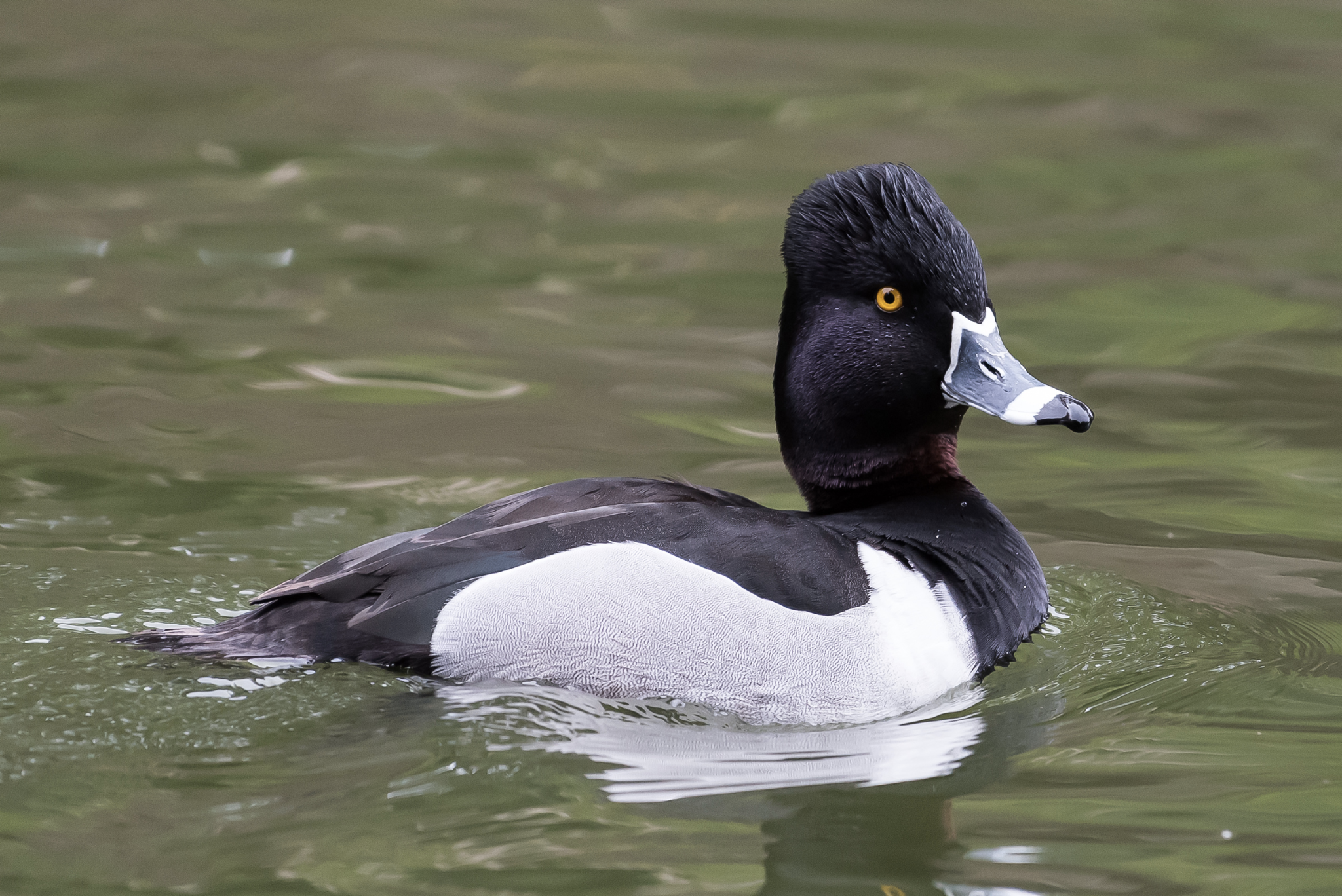 Ring-necked duck
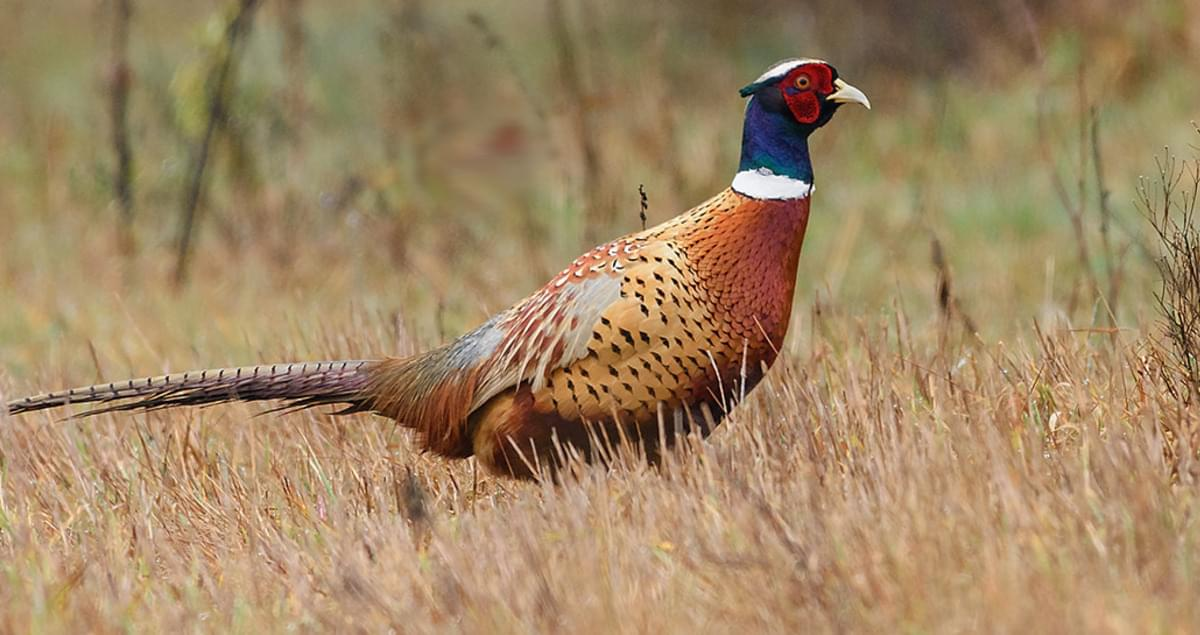 Ring-necked Pheasant
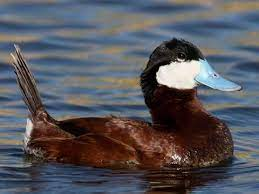 Ruddy Duck
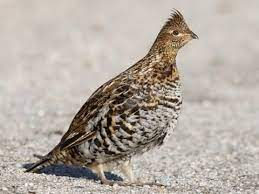 Ruffed Grouse
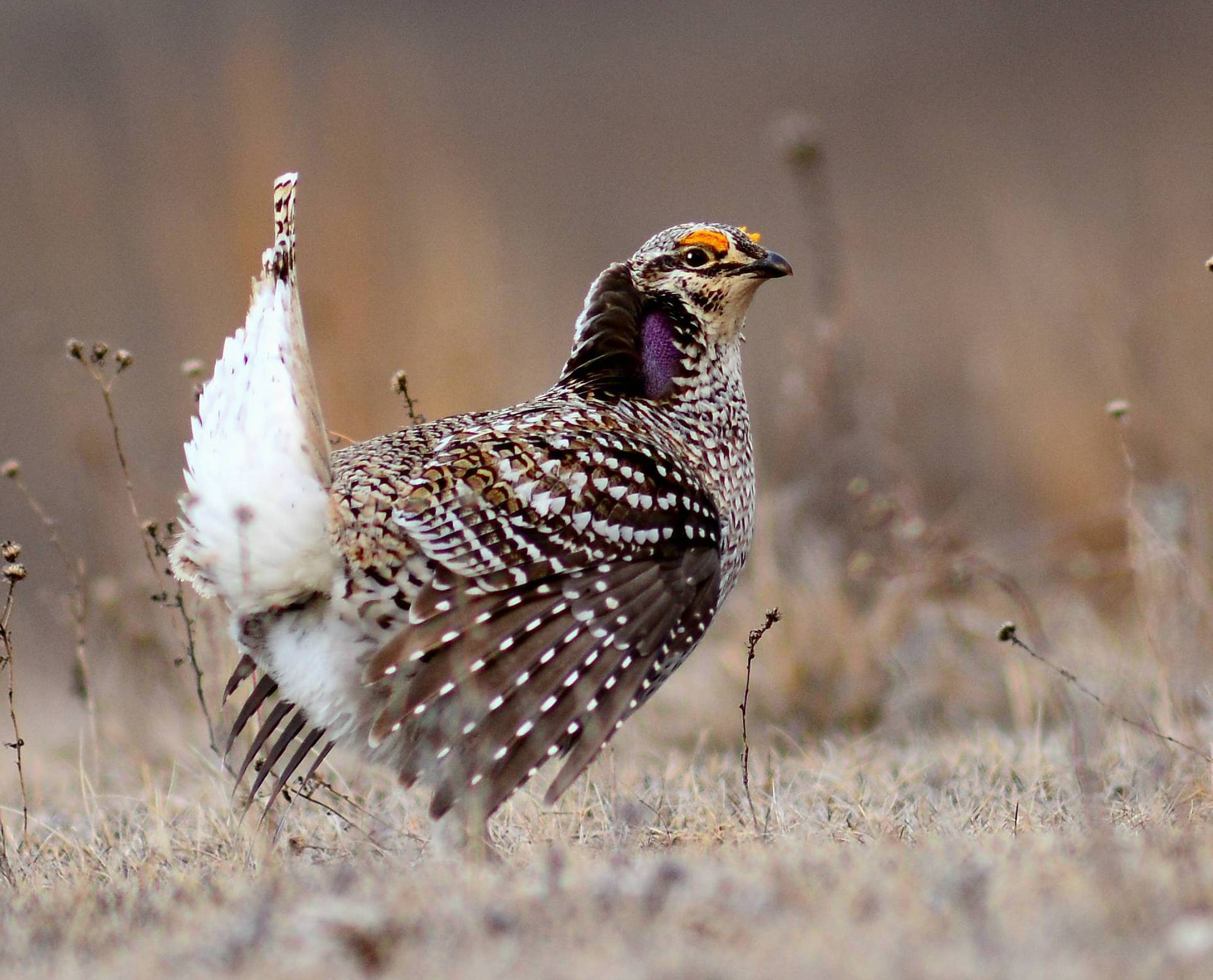 Sharp-tailed Grouse
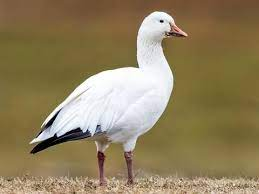 Snow Goose
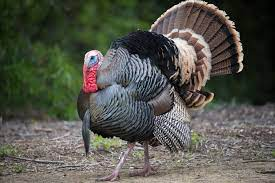 Wild Turkey
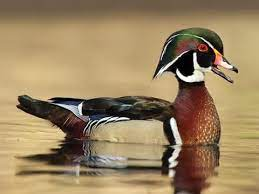 Wood Duck
Other Birds
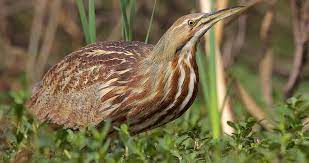 American Bittern
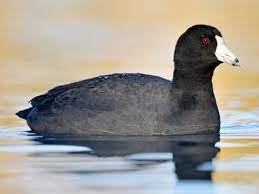 American Coot
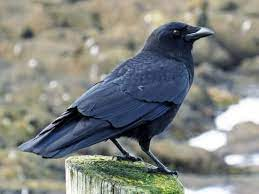 American Crow
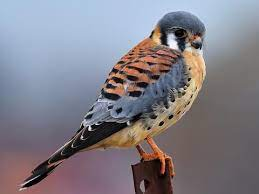 American Kestrel
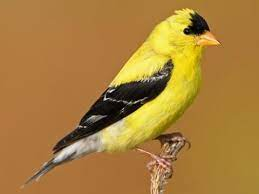 American Goldfinch
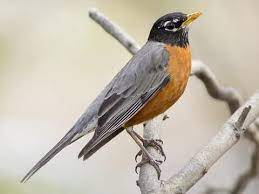 American Robin
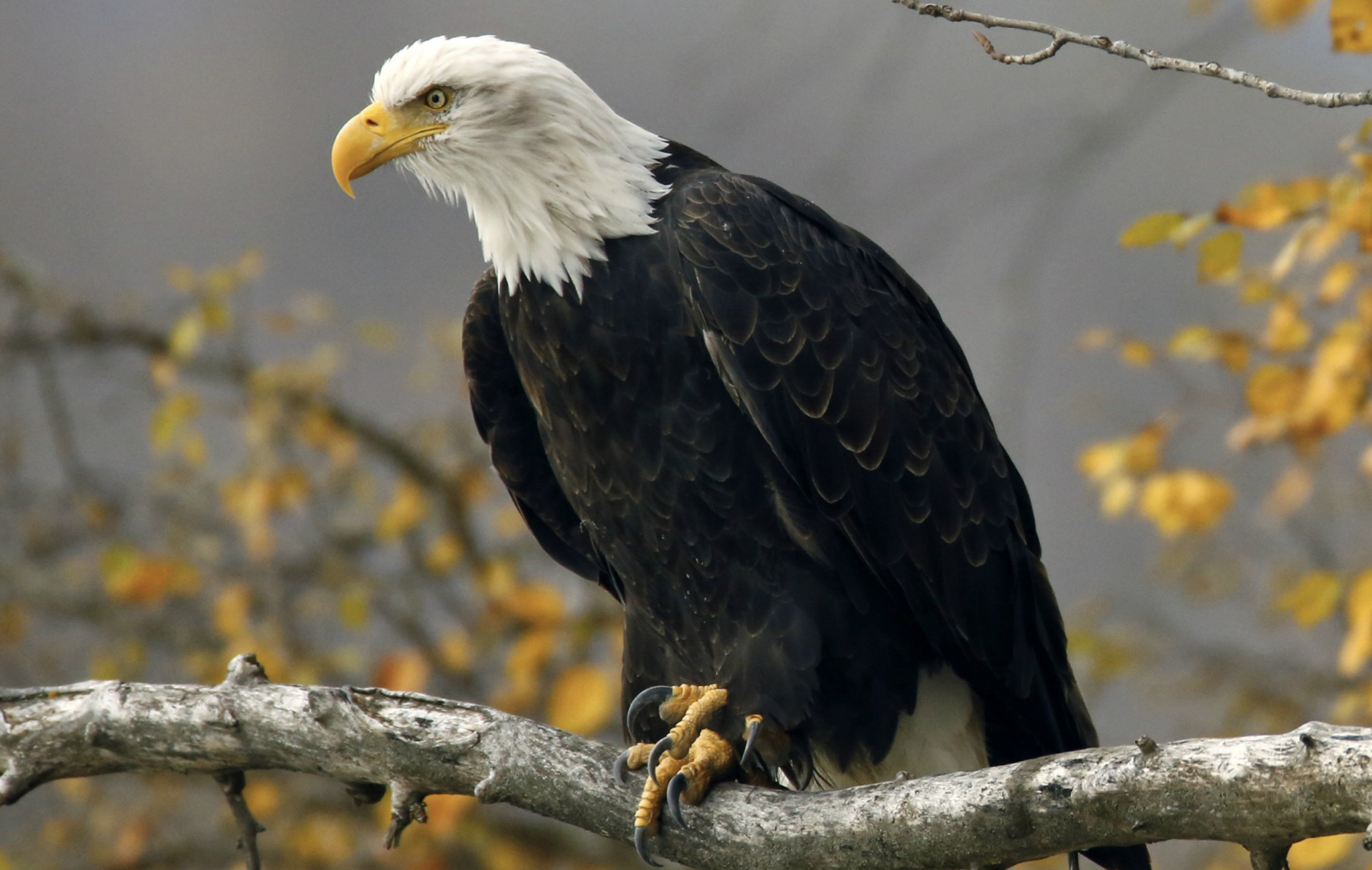 Bald Eagle
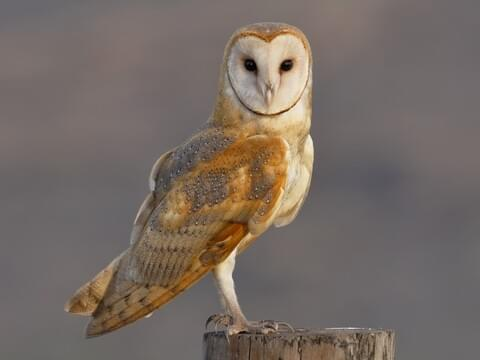 Barn Owl
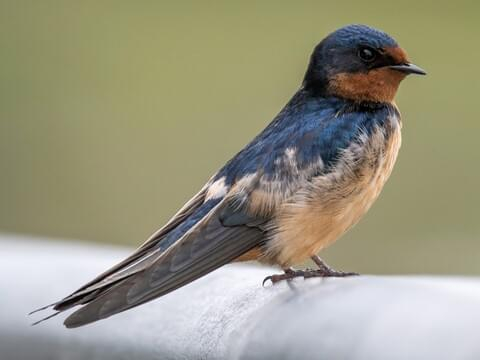 Barn Swallow
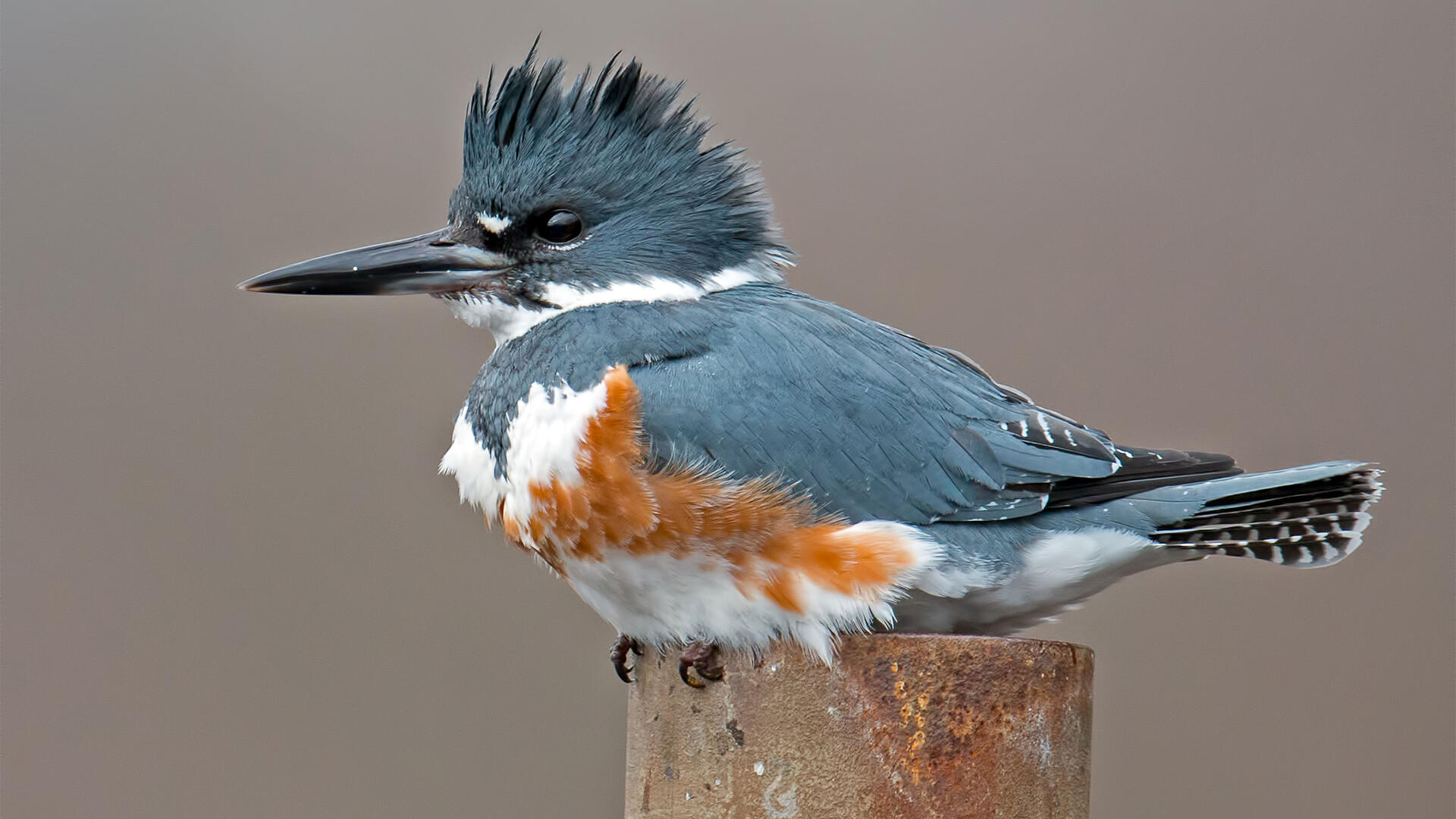 Belted Kingfisher
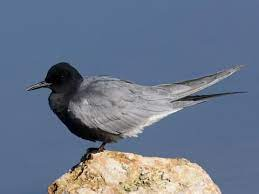 Black Tern
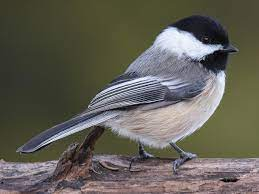 Black-Capped Chickadee
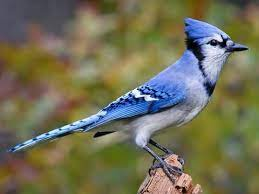 Blue Jay
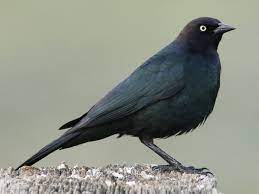 Brewer’s Blackbird
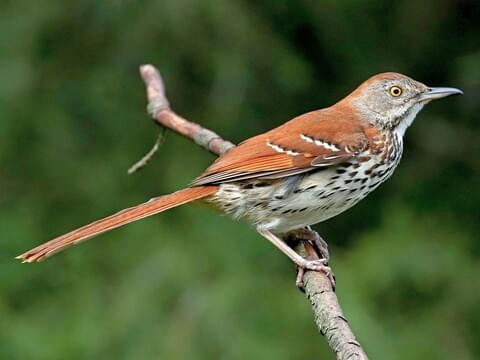 Brown Thrasher
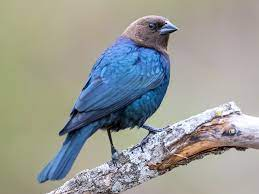 Brown-headed Cowbird
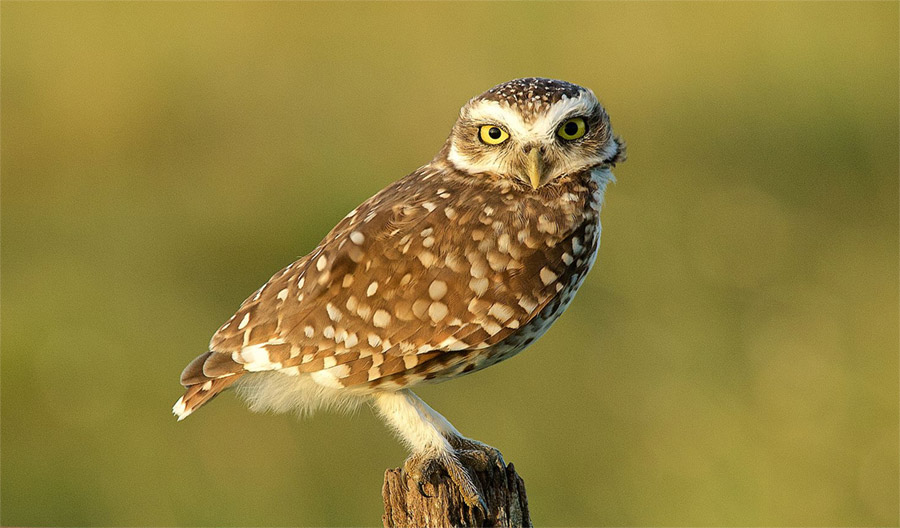 Burrowing Owl
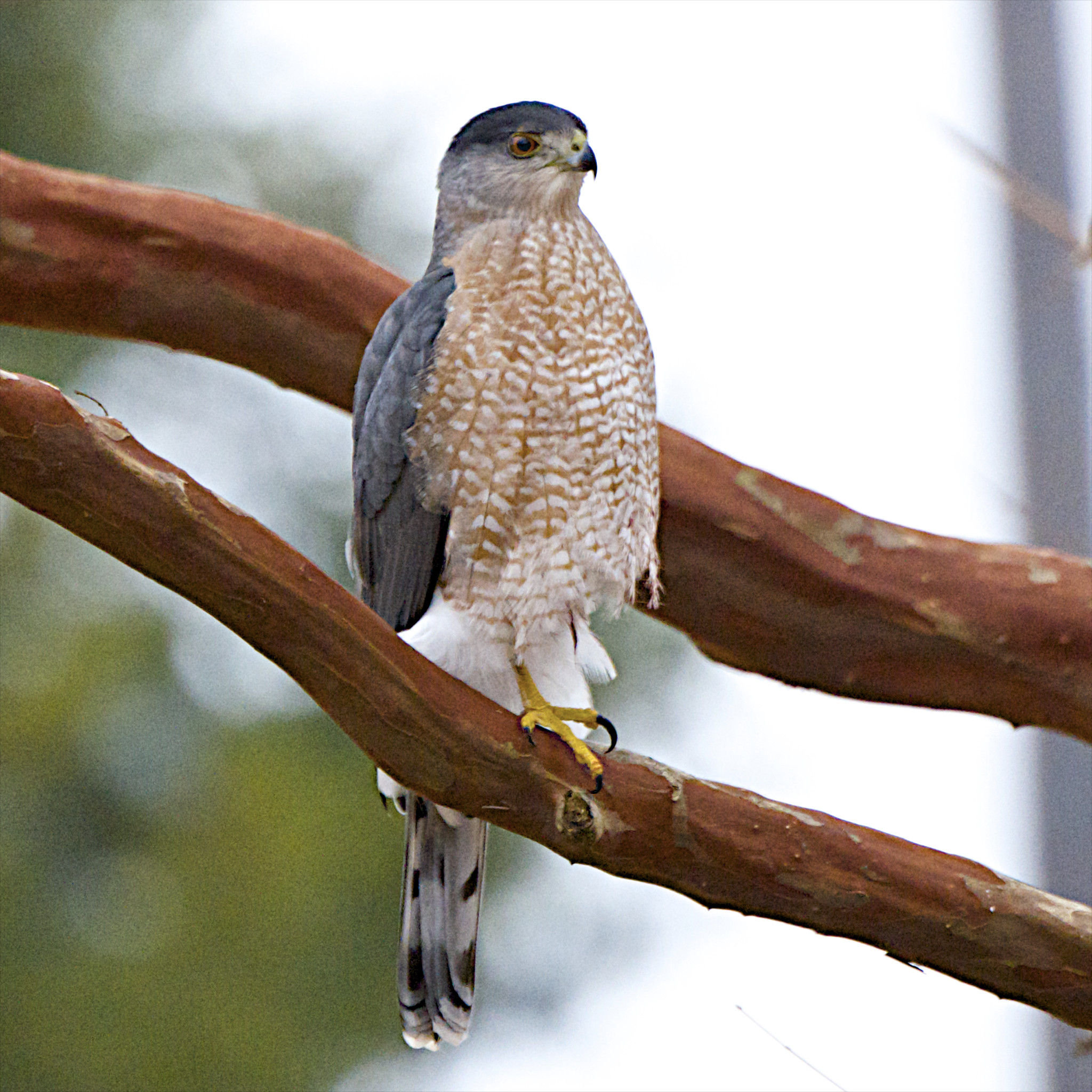 Cooper’s Hawk
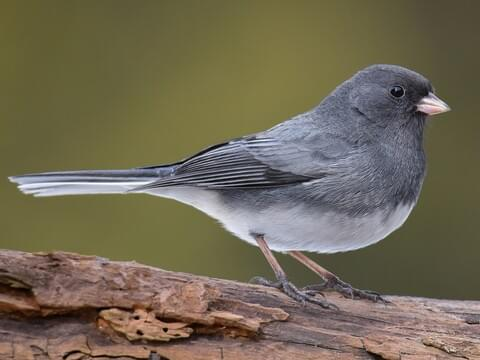 Dark-eyed Junco
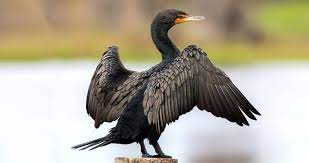 Double-crested Cormorant
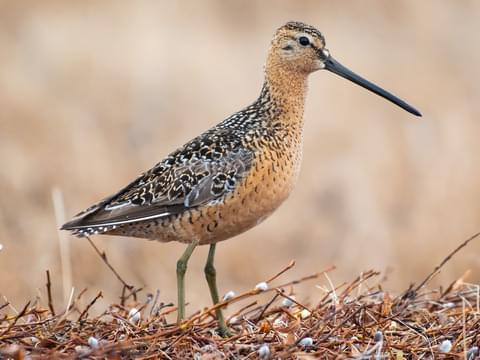 Long-billed Dowitcher
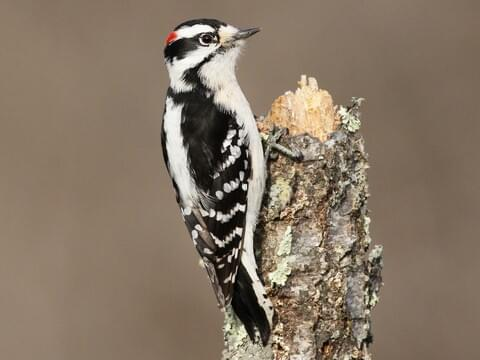 Downy Woodpecker
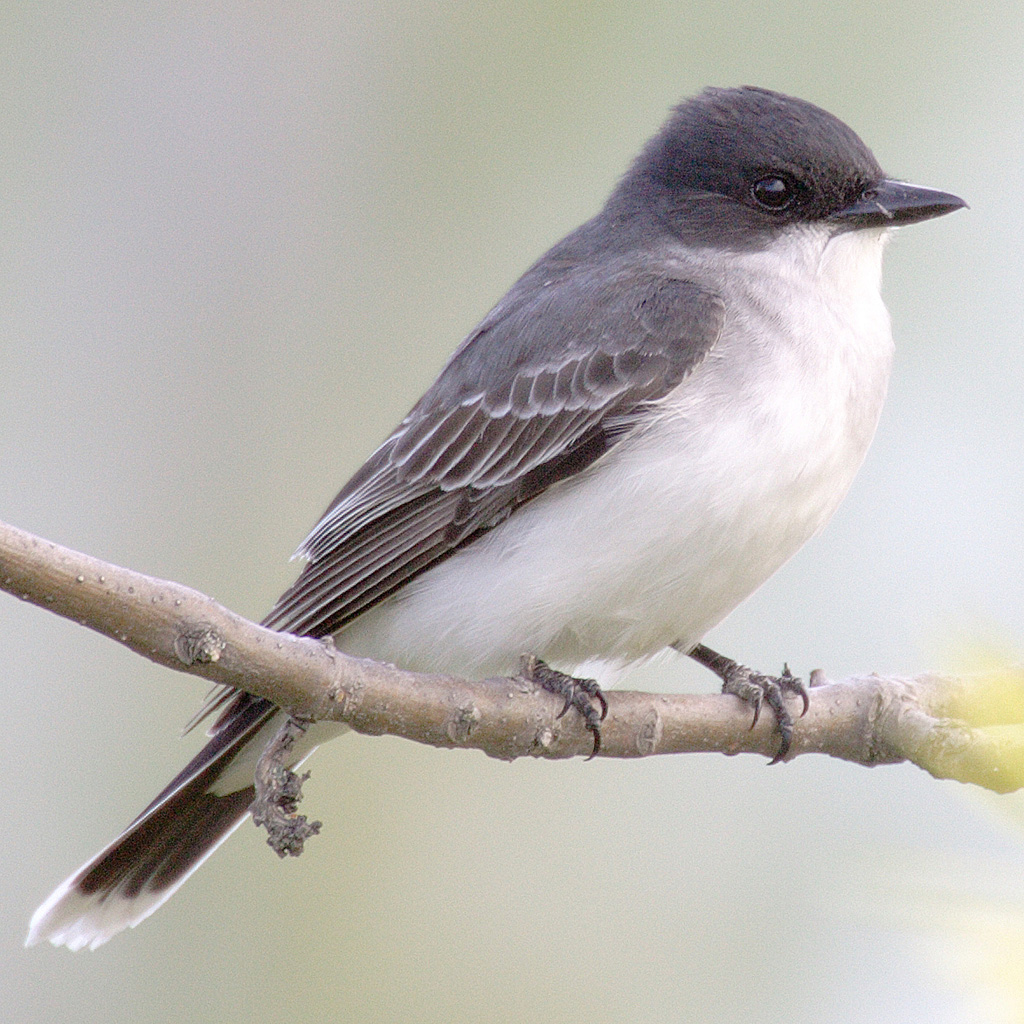 Eastern Kingbird
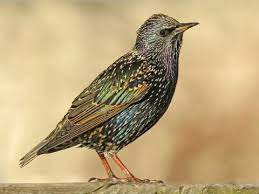 European Starling
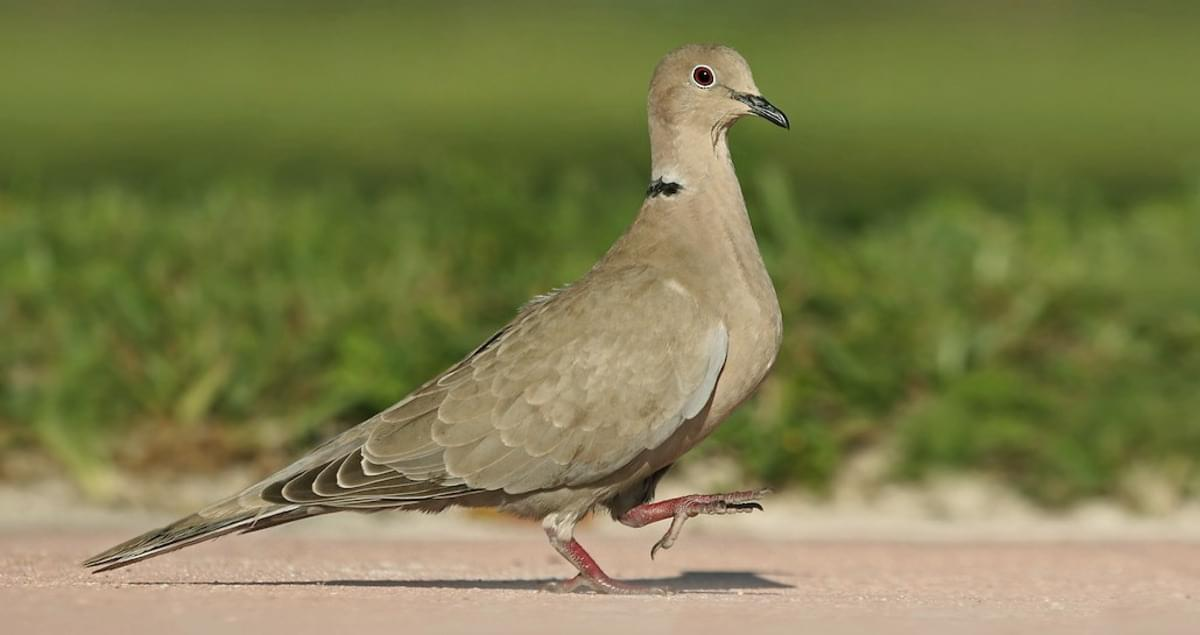 Eurasian Collared Dove
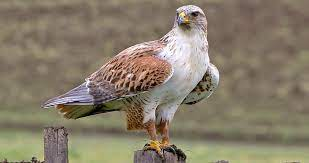 Ferruginous Hawk
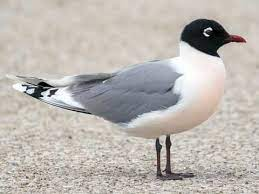 Franklin’s Gull
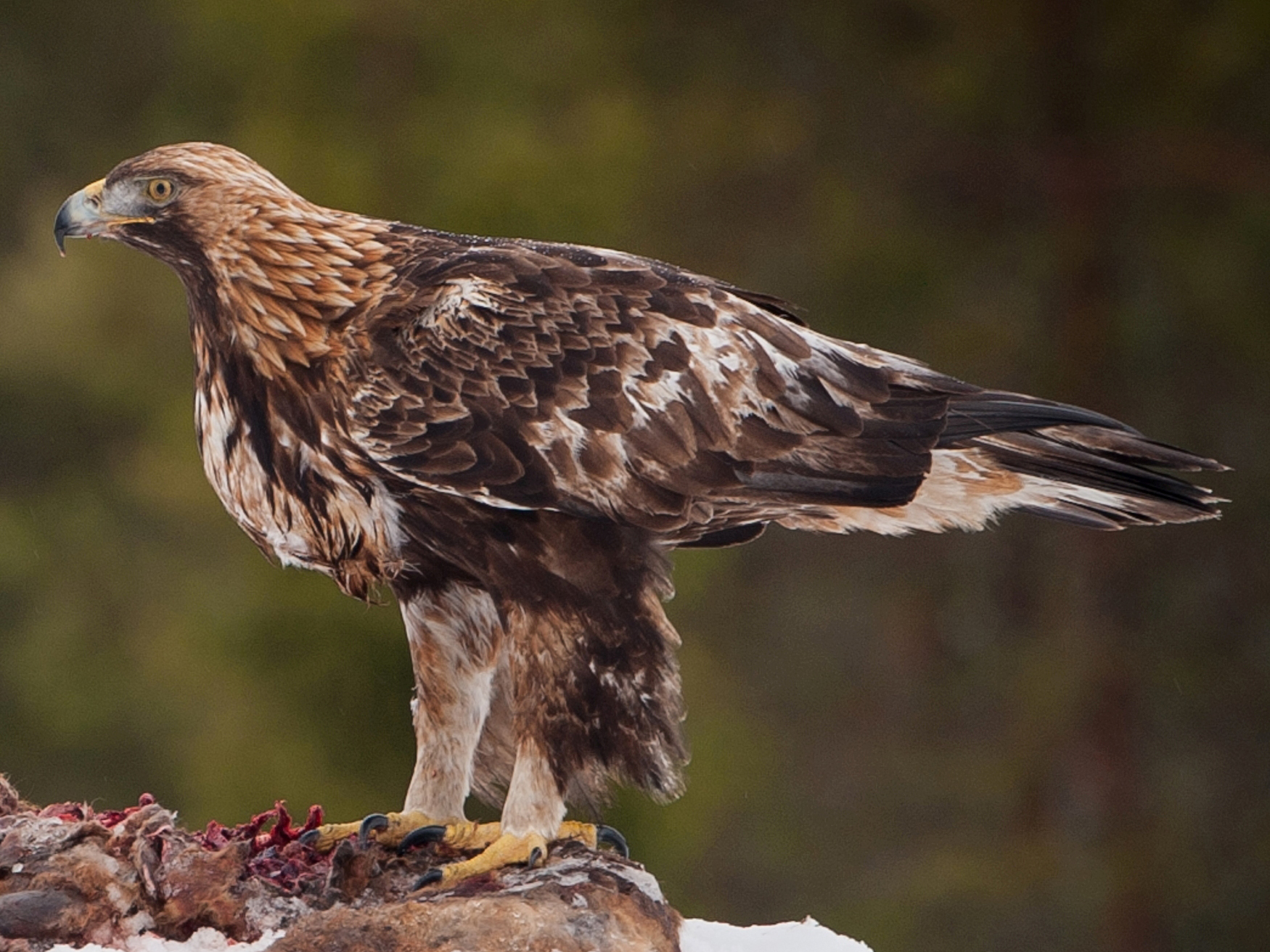 Golden Eagle
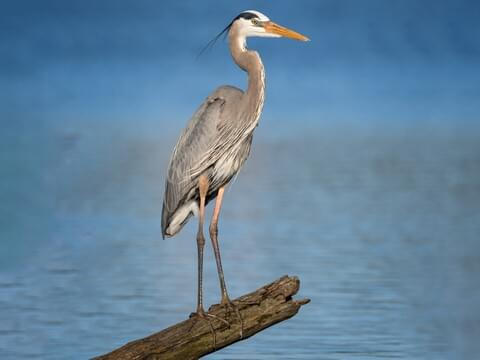 Great Blue Heron
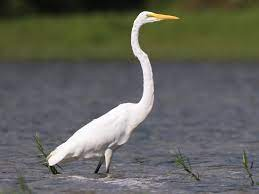 Great Egret
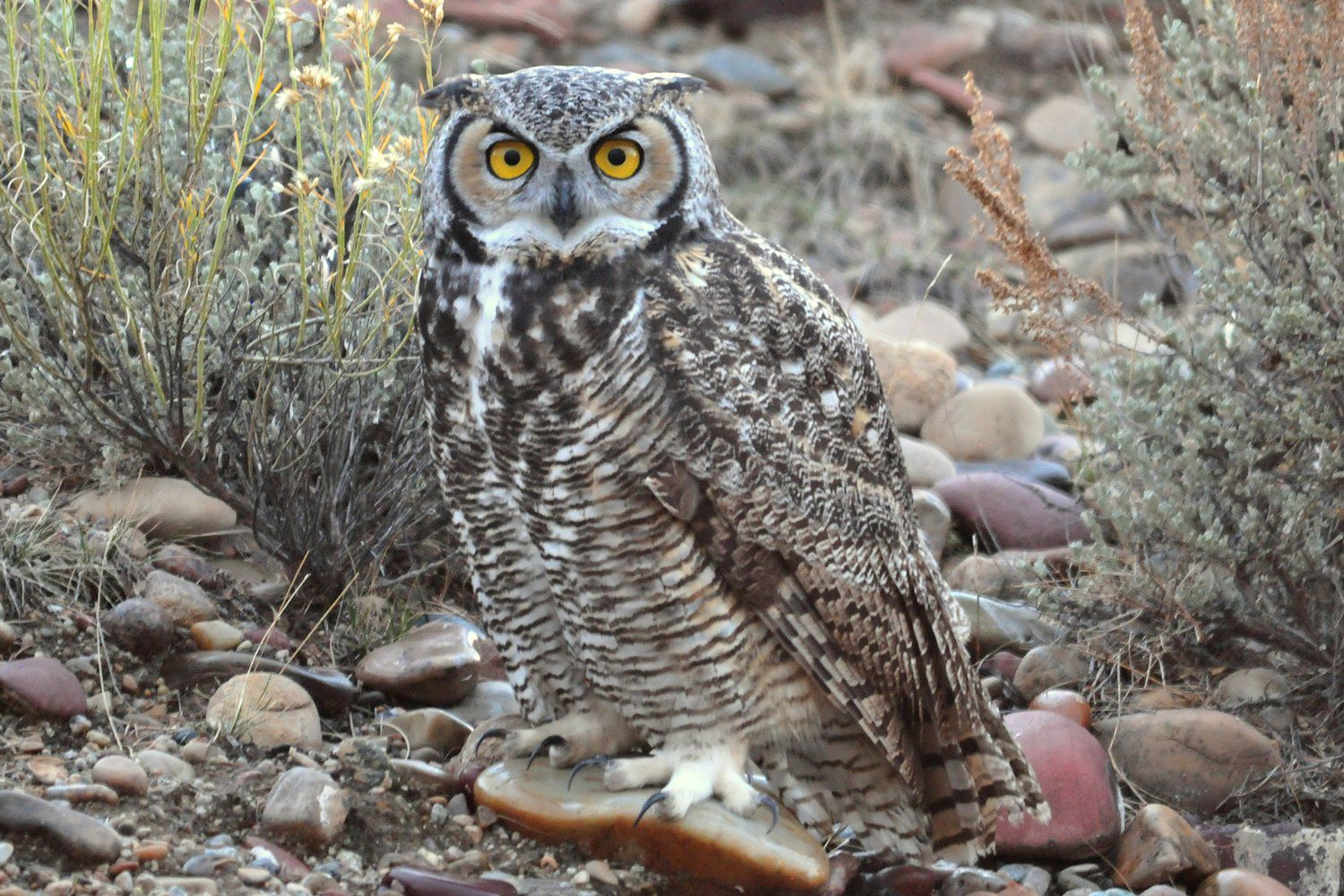 Great Horned Owl
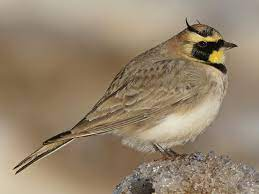 Horned Lark
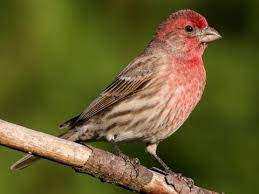 House Finch
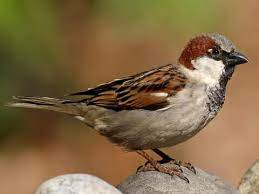 House Sparrow
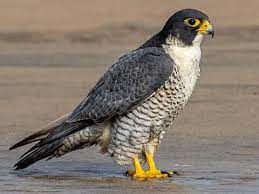 Peregrine Falcon
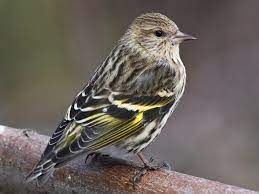 Pine Siskin
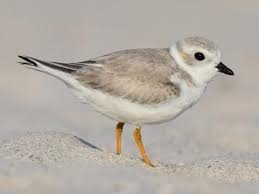 Piping plover
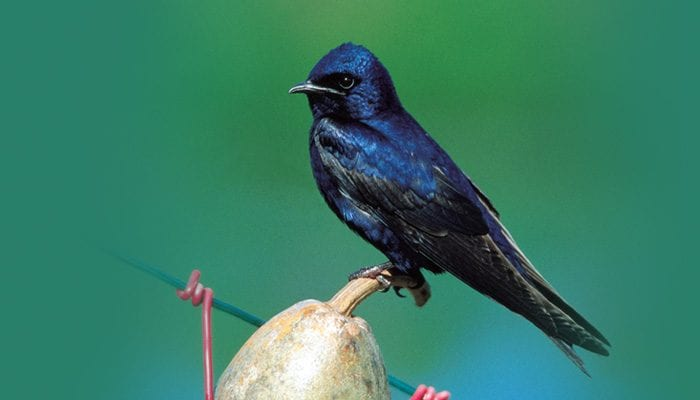 Purple Martin
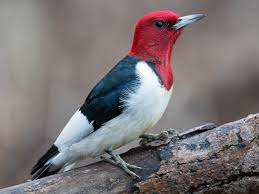 Red-headed Woodpecker
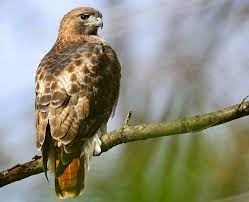 Red-tailed Hawk
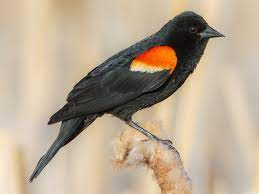 Red-winged Blackbird
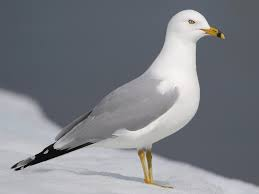 Ring-billed Gull
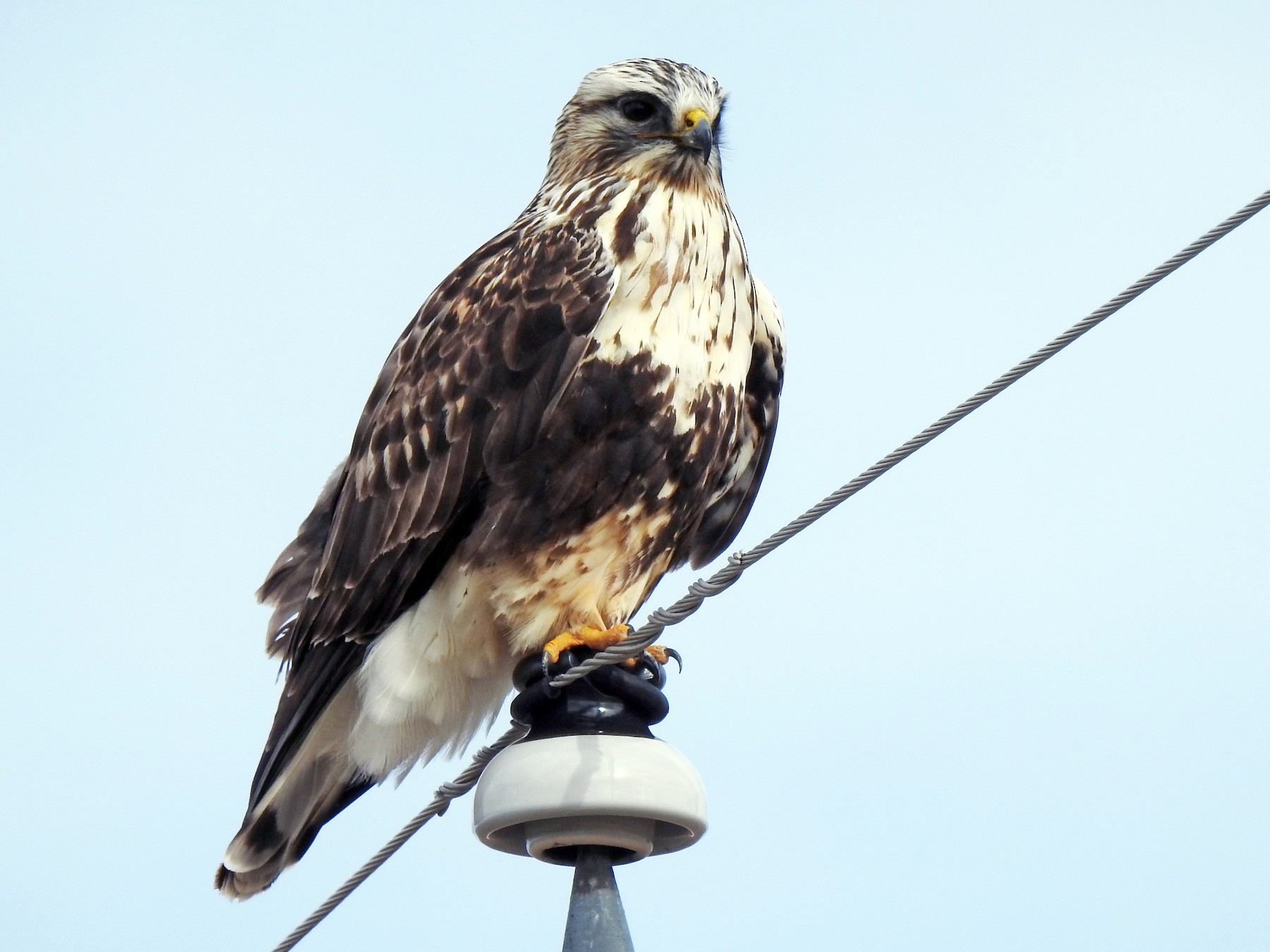 Rough-legged Hawk
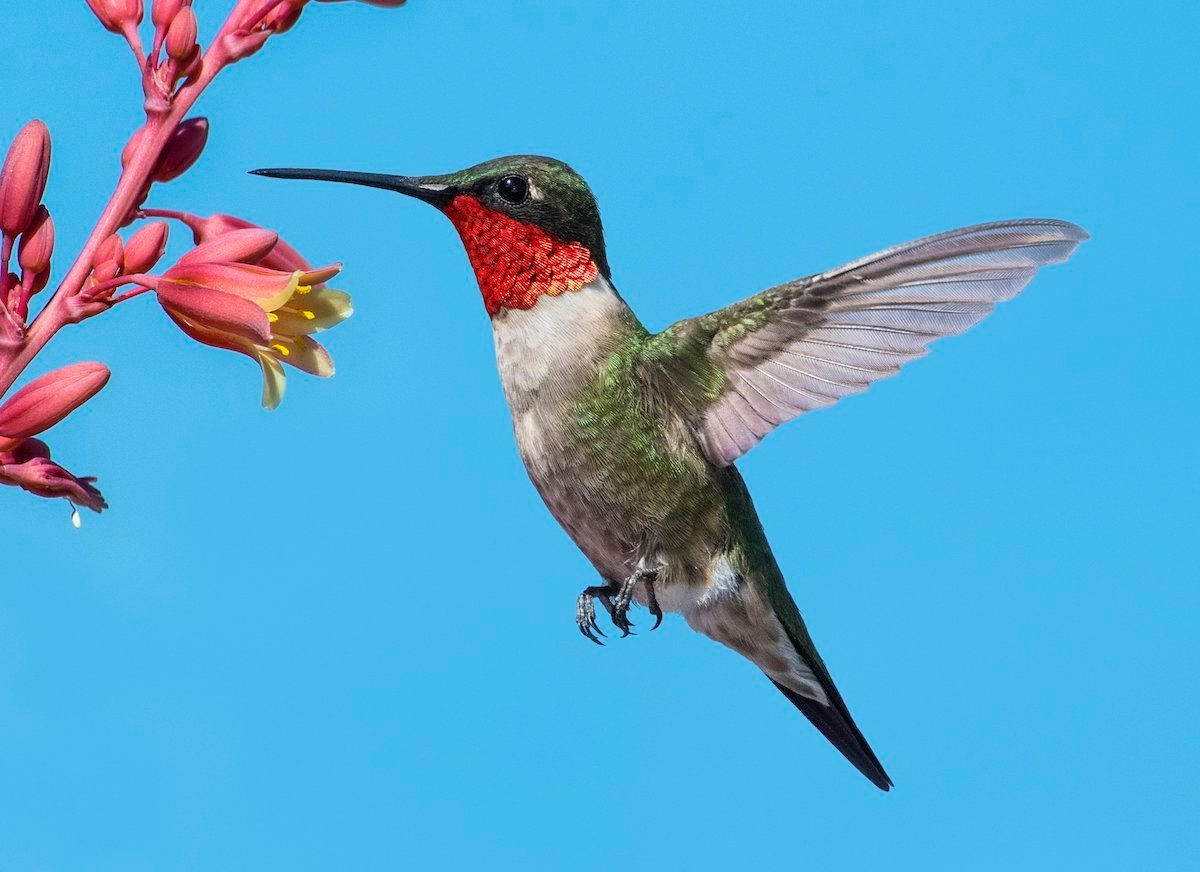 Ruby-throated Hummingbird
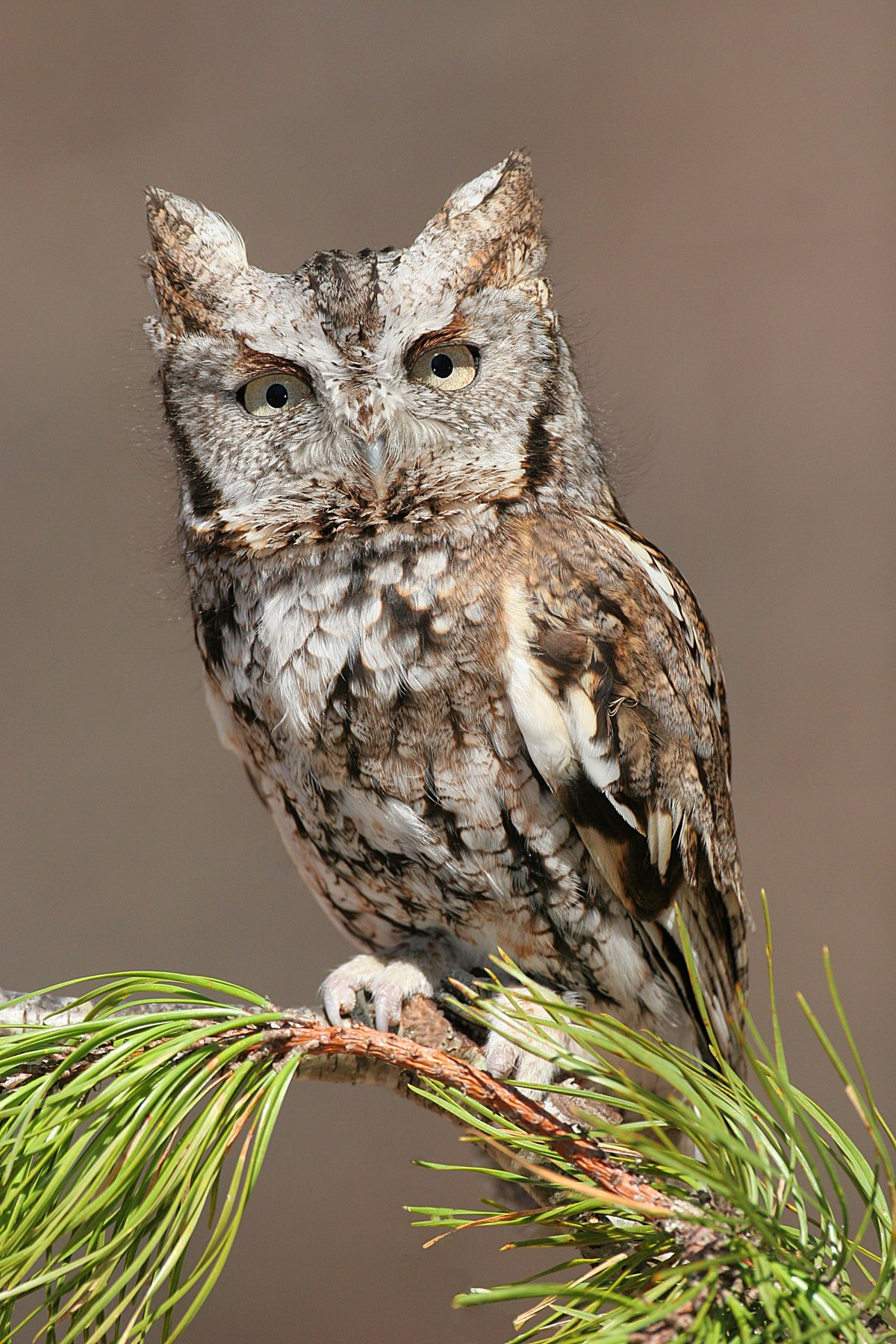 Eastern Screech Owl
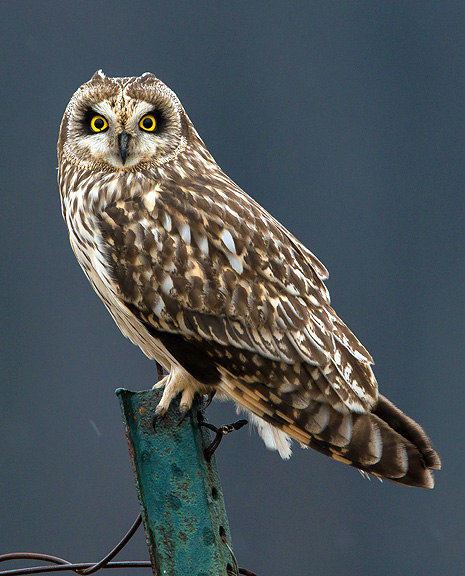 Short-eared Owl
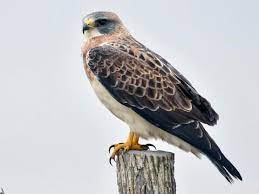 Swainson’s Hawk
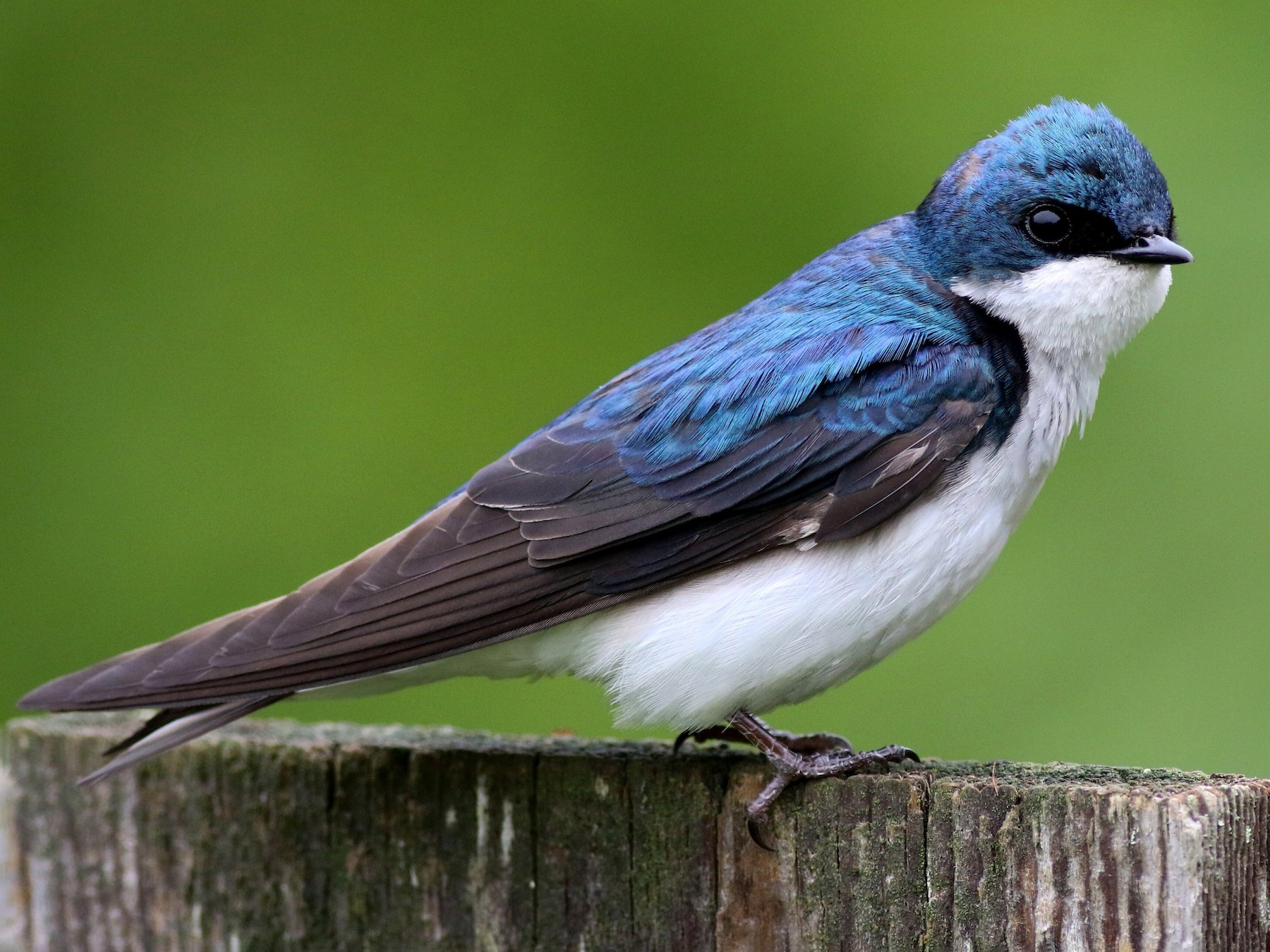 Tree Swallow
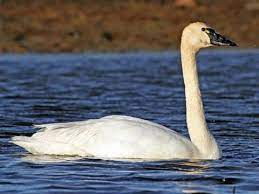 Tundra Swan
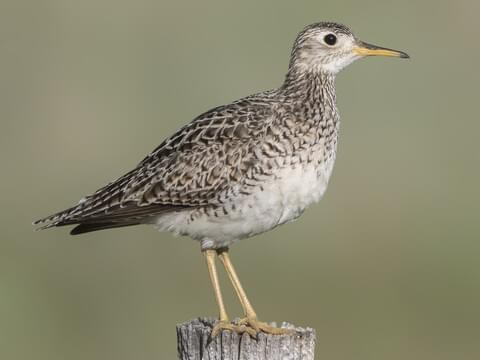 Upland Sandpiper
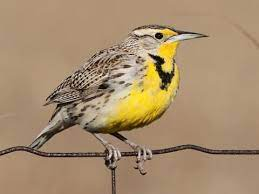 Western Meadowlark
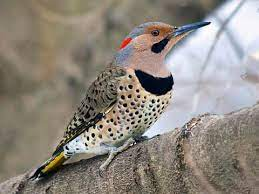 Common Flicker
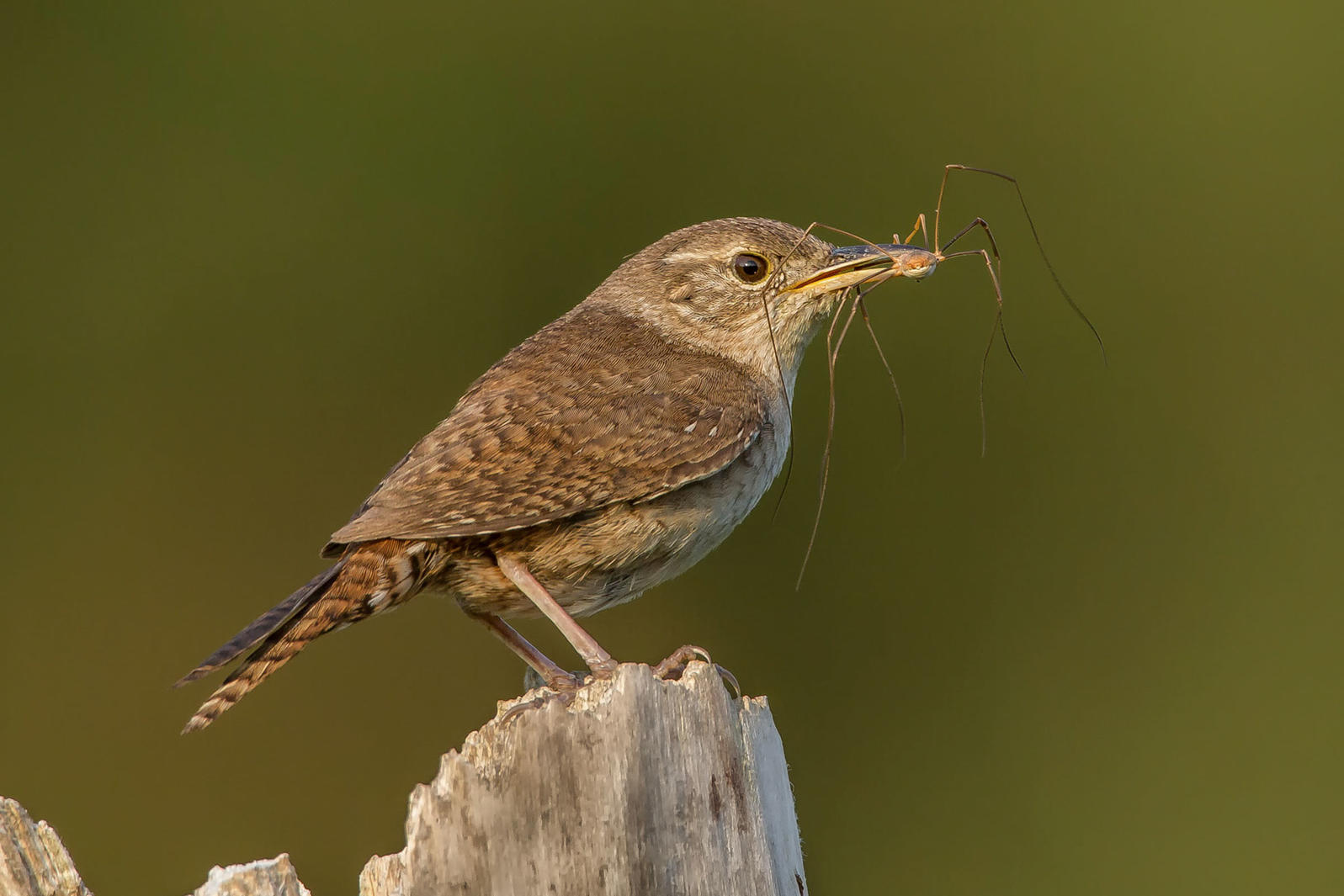 House Wren
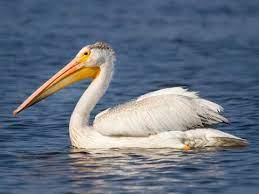 White Pelican
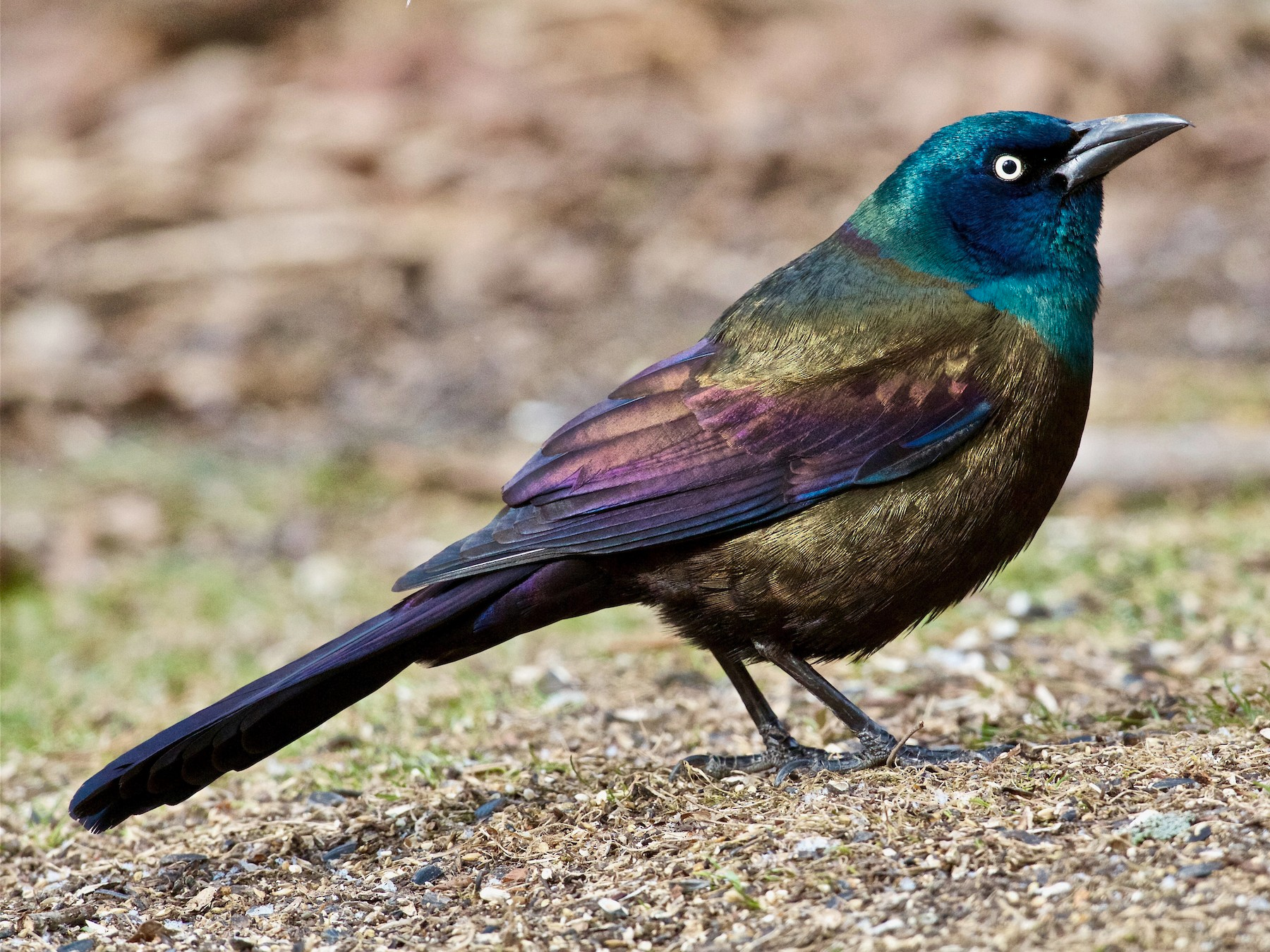 Common Grackle
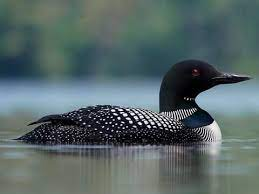 Common Loon
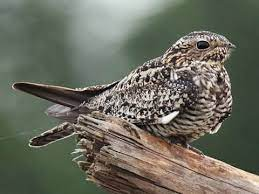 Common Nighthawk
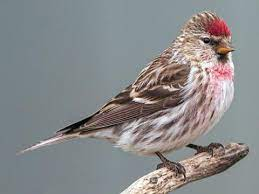 Common Redpoll
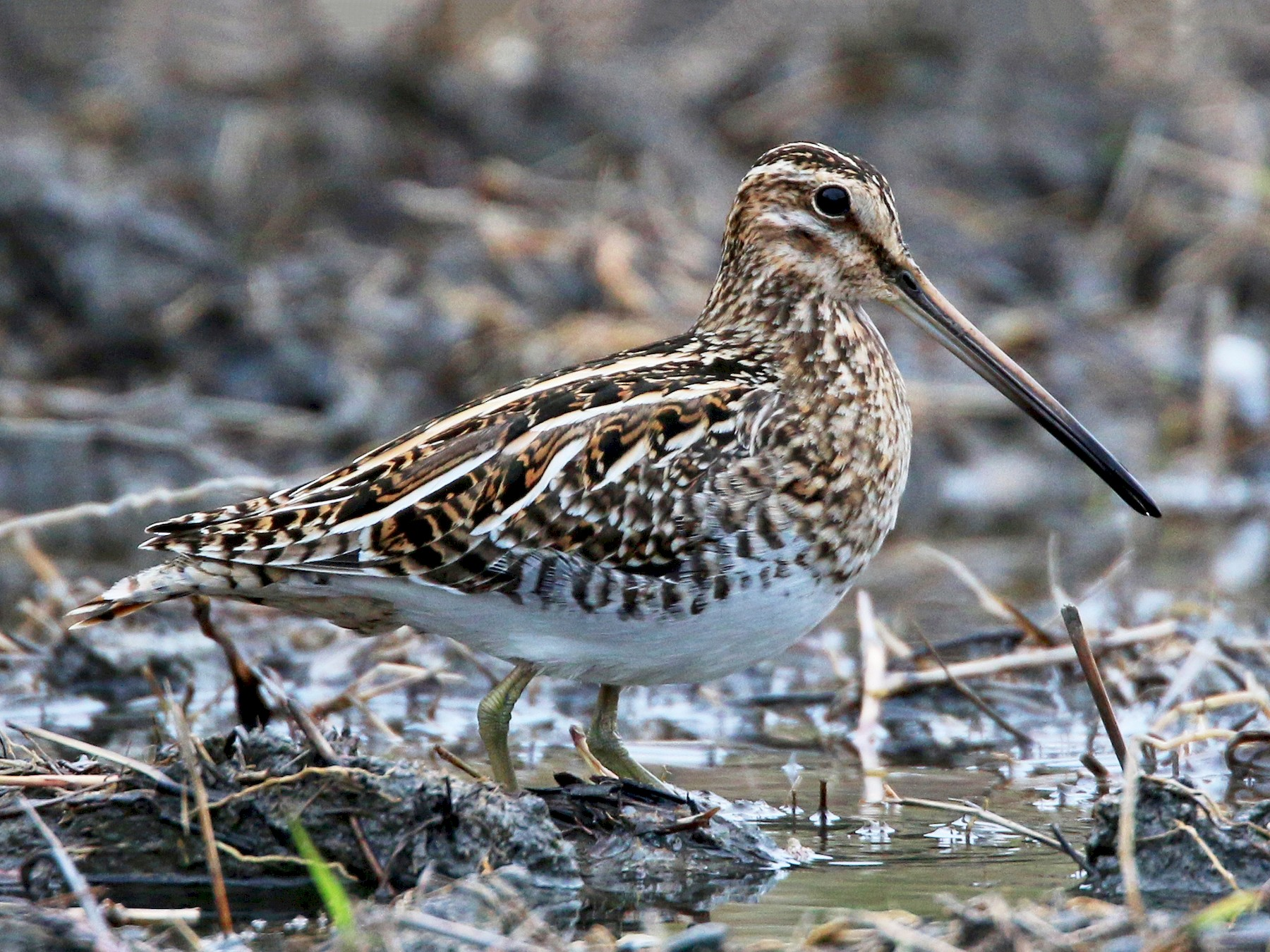 Common Snipe
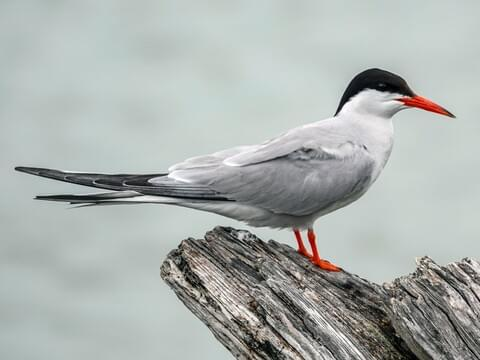 Common Tern
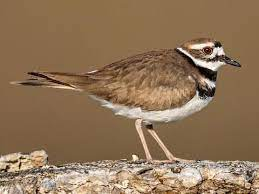 Killdeer
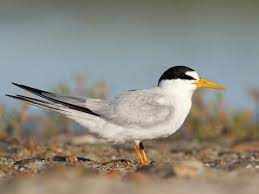 Least Tern
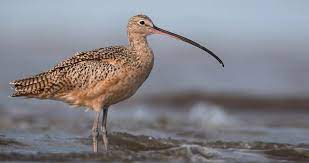 Long-billed Curlew
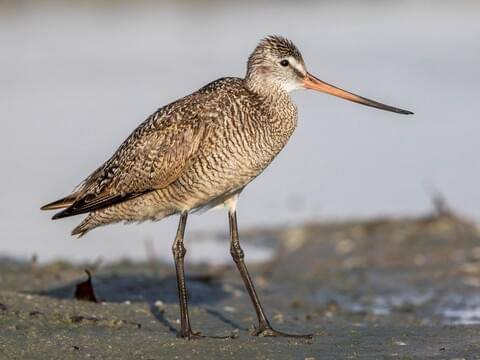 Marbled Godwit
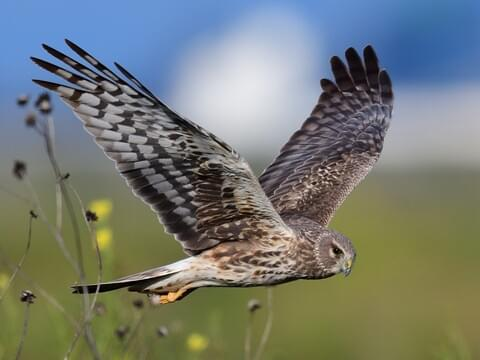 Northern Harrier
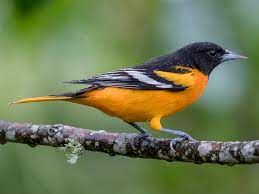 Oriole
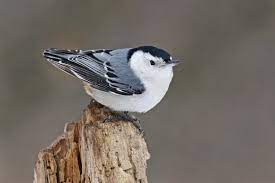 White-breasted Nuthatch
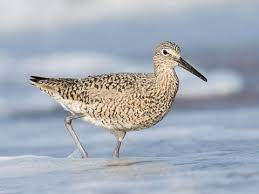 Willet
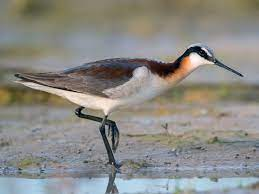 Wilson’s Phalarope
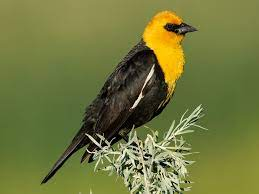 Yellow-headed Blackbird
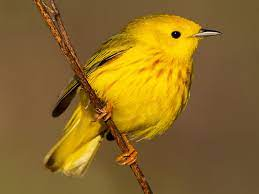 Yellow Warbler
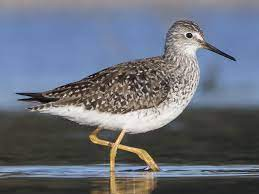 Yellowlegs